UROP update Feb 23rd
Credibility analysis in health communities
Nguyen Van Hoang
Progress update
Pre-processing
Finalise model architecture
Implement proposed methodology
Record preliminary results
Pre-processing
Input:
Thread content: list of posts involved and corresponding users
Output:
List of side effects of the drug assigned to each thread
=> Can be considered as a multi-class multi-label classification
Pre-processing
Dataset
88606 threads
14996 users
813588 posts
61597 vocab
1869 drugs
1496 labels
Pre-trained word2vec with embedding size = 300
Pre-processing
N-gram phraser is used to extract side effects of drugs
Pre-processing
Side effects distribution of drugs
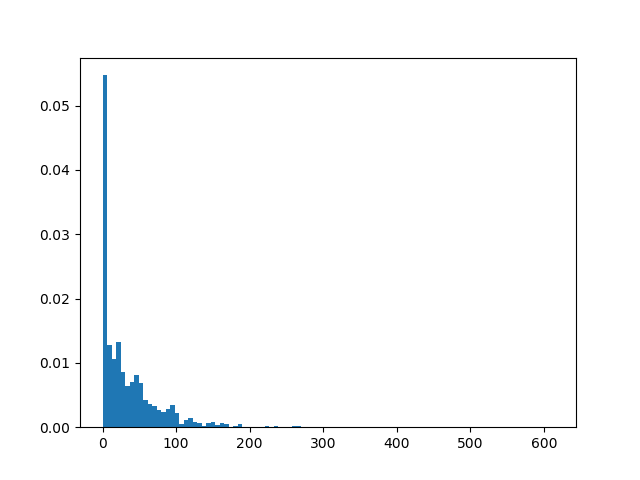 There are upto 1500 labels, but each drug on has on average 50 side effects.
=> The target vectors are sparse
2)	Model architecture
Encoder
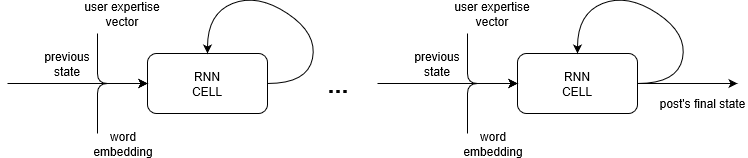 2)	Model architecture
Encoder
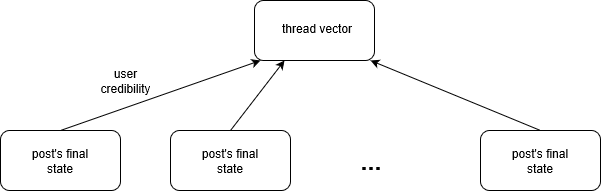 2)	Model architecture
Decoder
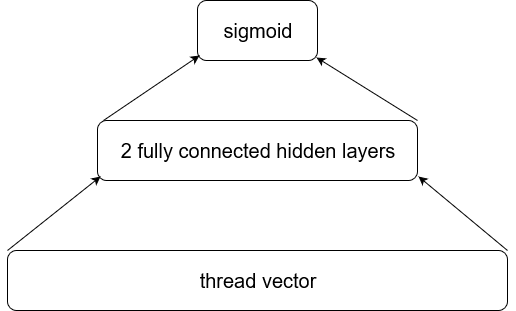 3)	Preliminary results
Without user expertise vector and user credibility
4)	Incoming weeks plan
Exploring papers on multi-label multi-classification, especially on sparse labels
Finish implementation
Start writing final report